Three Key Considerations in Curriculum and Materials Development
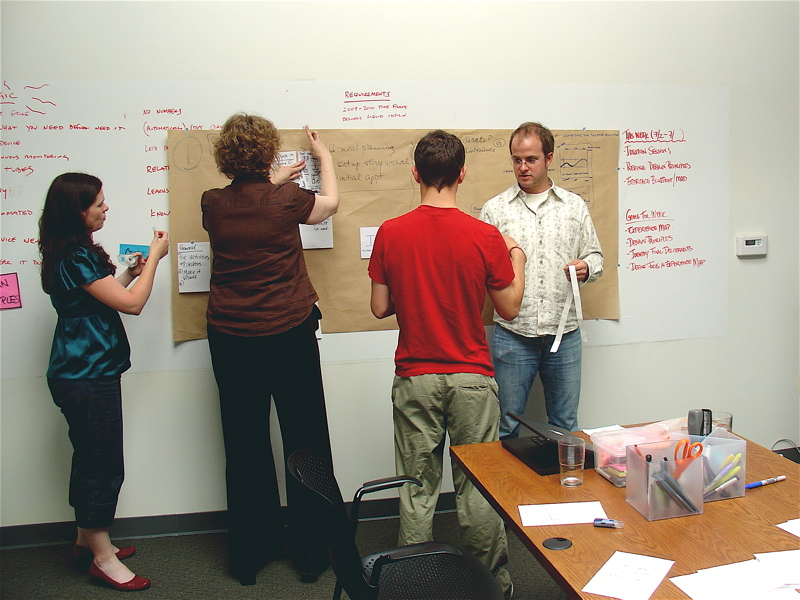 ssembel@gmail.com
Three Key Questions
Three Key Answers
Learning goals and objectives
Learning Activities and Experiences
Learning Evaluation
Thank you and have a great weekend!